Національна академія внутрішніх справКафедра теорії держави та права
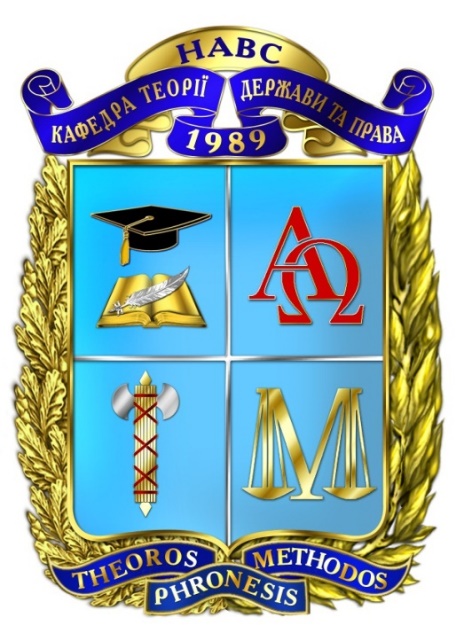 ТЕМА 9. РЕАЛІЗАЦІЯНОРМ ПРАВА. ТЛУМАЧЕННЯ НОРМ ПРАВА ТА ЙОГО ЗНАЧЕННЯ ДЛЯ ПРАЦІВНИКІВ ПОЛІЦІЇ
Сформульовані в законах та інших нормативно-правових актах правові норми тільки тоді виконують своє соціальне призначення, коли вони втілюються в дійсність, реалізуються у свідомо-вольових діях суб’єктів. Значна кількість правових норм для своєї реалізації вимагають правозастосовної діяльності державних органів та посадових осіб. Практичне значення застосування норм права зумовлюється його безпосередньо прикладним характером. Для успішної реалізації, функціонування, послідовного вдосконалення та розвитку права необхідне також і правильне розуміння всіма членами суспільства змісту та призначення його норм. Це завдання виконується за допомогою тлумачення норм права
Основні терміни теми
Навчальні питання теми
9.1 Поняття та форми реалізації норм права
Реалізація норм права – це реальне, практичне втілення у життя формально-визначених норм завдяки правомірній поведінці суб’єктів права
Форми реалізації норм права
Дотримання
– це така форма реалізації забороняючих чи охоронних правових норм, яка полягає в утриманні від дій, заборонених цими нормами, суворомудодержанні встановлених заборон
Виконання
– це така форма реалізації, яка полягає в обов’язковому вчиненні діянь, що передбачаються нормами права та (або) укладеними на їх підставі договорами
Використання
– це форма реалізації суб’єктивного права, при якій здійснюється втілення в життя уповноважуючих норм
9.2 Застосування норм права: поняття, стадії, вимоги
Застосування норм права – це особлива форма реалізації норм права компетентними суб’єктами з вирішення конкретної справи, яка має владний та (або) творчо-організуючий характер, здійснюється у встановленому процедурному порядку і завершується виданням правозастосовного акта
Ознаки застосування норм права
Стадії застосування норм права
Вимоги до застосування норм права
– юридичні правила (умови), за допомогою яких правозастосовний орган (суд, адміністрація державних органів та інше) втілює в життя принципи права
Вимоги до застосування норм права
9.3 Правозастосовні акти: поняття, ознаки, види
Правозастосовний акт – це зовнішній прояв владного рішення, що приймається компетентним суб’єктом у результаті розгляду конкретної справи
Ознаки правозастосовних актів
Види правозастосовних актів
Види правозастосовних актів
Види правозастосовних актів
Види правозастосовних актів
Види правозастосовних актів
9.4 Тлумачення норм права: поняття, види, способи
Тлумачення норм права – це діяльність різних суб’єктів щодо з’ясування та роз’яснення змісту норми права  з метою її правильної реалізації
Цілі тлумачення норм права
Необхідність тлумачення обумовлена
Види тлумачення (за суб’єктами )
Види офіційного тлумачення
Нормативне тлумачення норм права – це офіційне роз’яснення, що поширюється на необмежену кількість випадків, передбачених нормою права, що тлумачиться
Казуальне тлумачення норм права
– це офіційне роз’яснення норм права, обов’язкове лише для конкретного випадку та для осіб, стосовно яких воно здійснюється
Види неофіційного тлумачення
Компетентне тлумачення норм права – здійснюється особами, які мають спеціальні знання у сфері права
Буденне тлумачення норм права
– здійснюється суб’єктами, які не мають спеціальних знань у сфері права
Види тлумачення (за обсягом)
Буквальне тлумачення
– має місце тоді, коли зміст норми права збігається з її текстуальним відображенням
Обмежувальне тлумачення
– здійснюється у випадках, коли текстуальне вираження норми є більш широким за її зміст
Розширювальне тлумачення
– має місце тоді, коли зміст норми є більш широким, ніж її текстуальне вираження
Способи тлумачення – це прийоми і засоби, що використовуються для встановлення змісту норм права
Список використаних джерел
Гнатюк М. Д. Правозастосування та його місце в процесі реалізації права : дис. ... кандидата юрид. наук : 12.00.01 / Гнатюк Мар’яна Дмитрівна. – К., 2007.  – 211 с.
Завальний А. М. Особливості неофіційного тлумачення юридичних норм в сфері правового регулювання вищої освіти України / А. М. Завальний, О. Б. Горова, В. С. Малента // Наука і правоохорона. – 2009. – № 4 (6). –С. 162 – 164.
Загальна теорія права : підруч. / [М. І. Козюбра, С. П. Погребняк, О. В. Цельєв та ін.] ; за заг. ред. М. І. Козюбри. – К. : Ваіте, 2015. – 392 с.
Теорія держави та права : навч. посіб. / В. П. Власенко та ін. / За заг. ред. С. Д. Гусарєва. Київ : 7БЦ, 2022. 472 с.